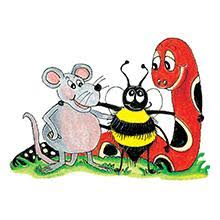 Jolly Grammar 3b-1
painful
painless
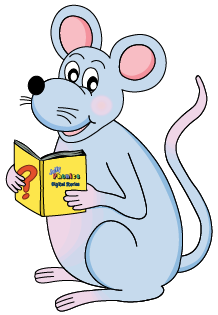 Mr. Keito is powerful.
    Shizu is powerless.
2. King Cobra is harmful.
    Elephants are harmless.
3. My future is hopeful.
    No one’s future is hopeless.
4. Soshiro is careful.
    Keito is careless.
5. Masato has a lot of useful pens.
    There are a few useless markers.
6. Playing badminton is painful.
    Playing the piano is painless.
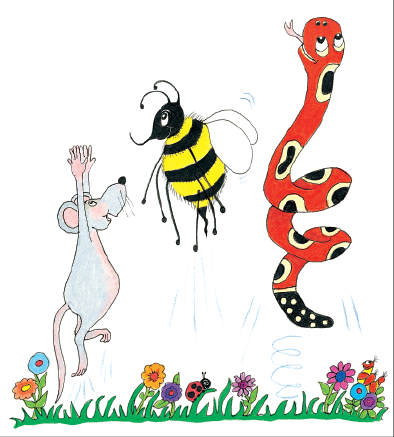 Let’s Review 
 the /ai/ Sound
day
 waiting
 animate
 praying
 reindeer
 eight
stay
 tail
 male
 crayon
 escape
 mainly
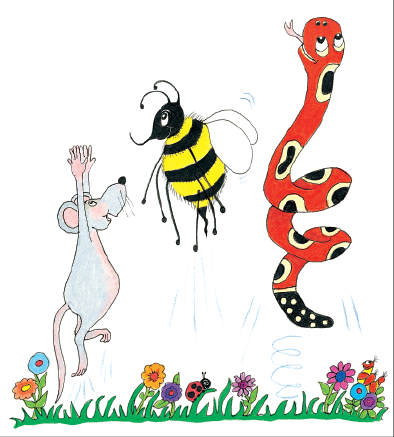 Spelling List 
Spelling  
The <a> Spelling of the /ai/ Sound
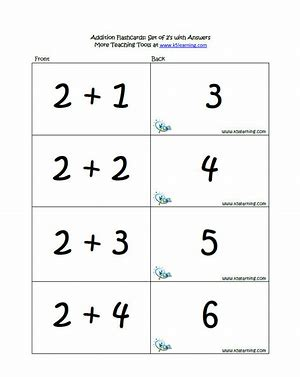 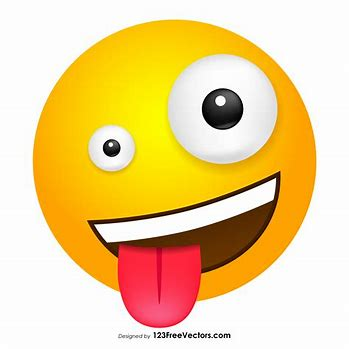 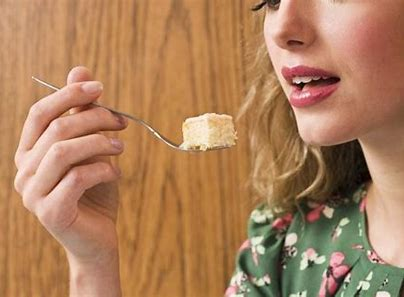 crazy        taste         basic
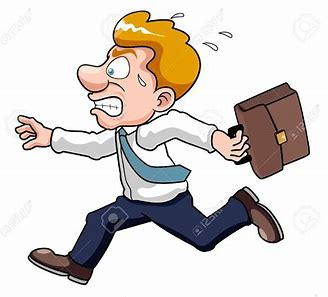 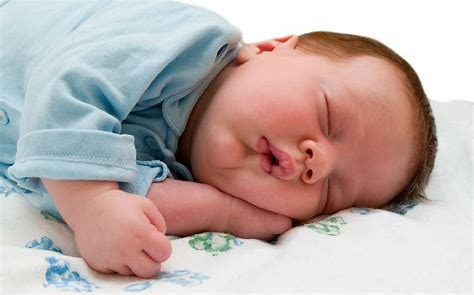 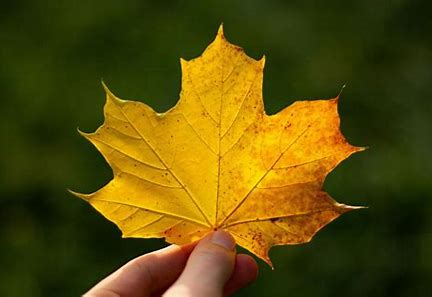 baby         haste         maple
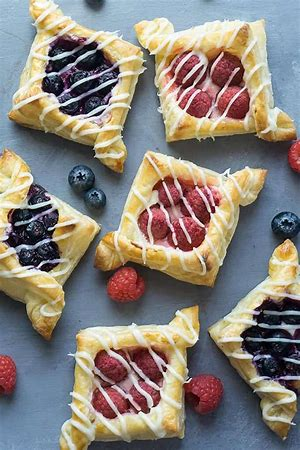 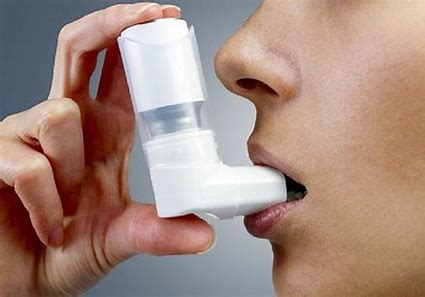 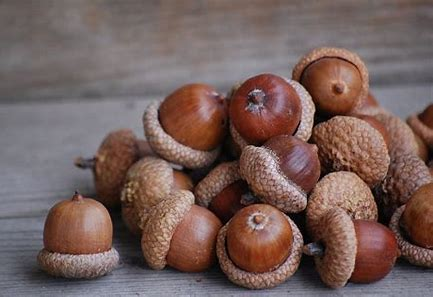 inhaler      pastry       acorn
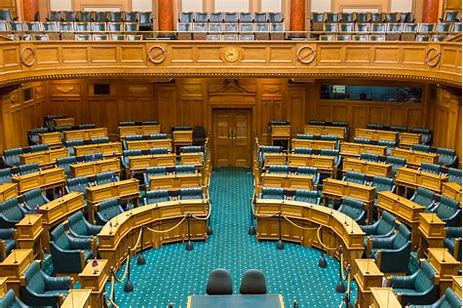 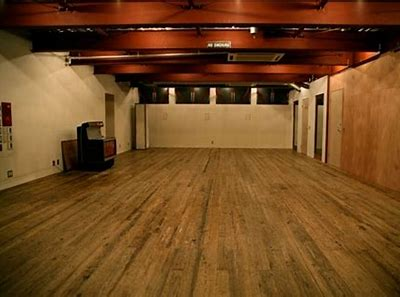 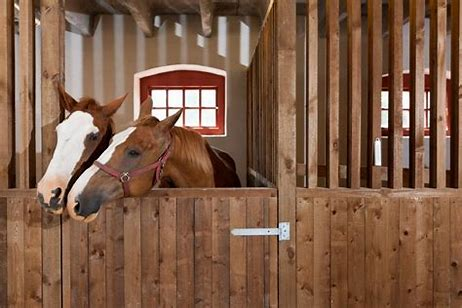 stable       vacant       chamber
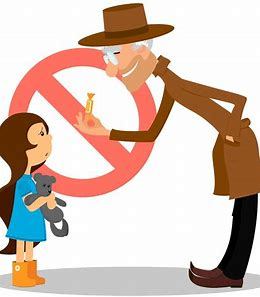 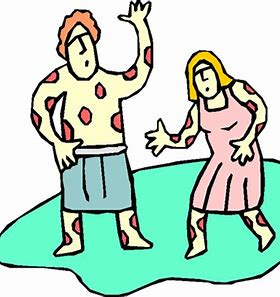 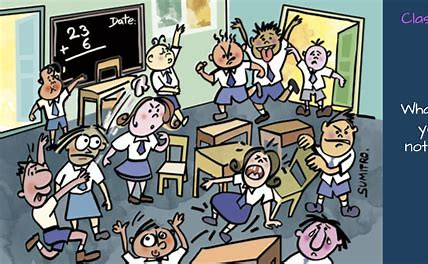 plague        chaotic    stranger
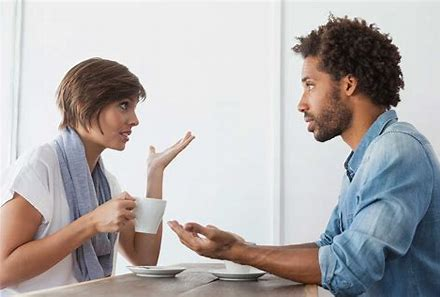 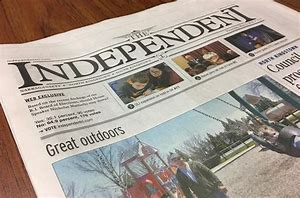 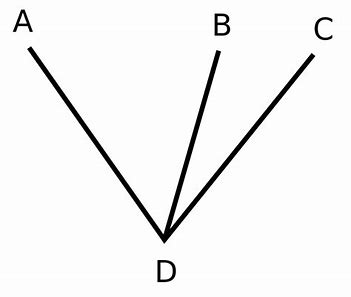 adjacent   newspaper   conversation
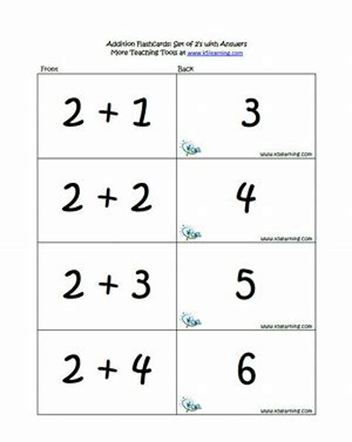 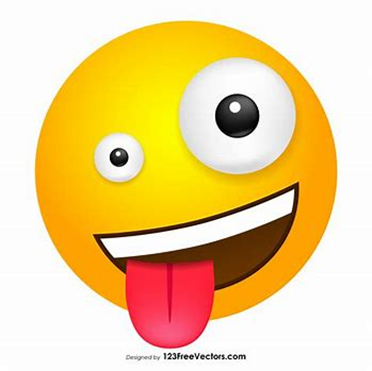 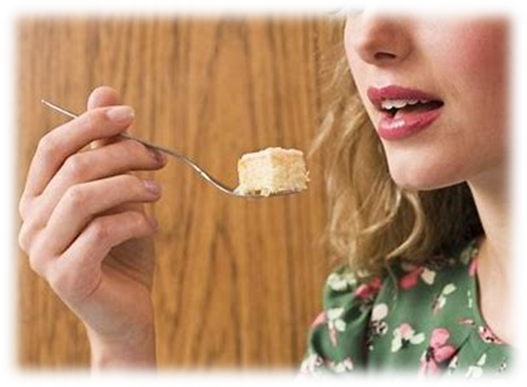 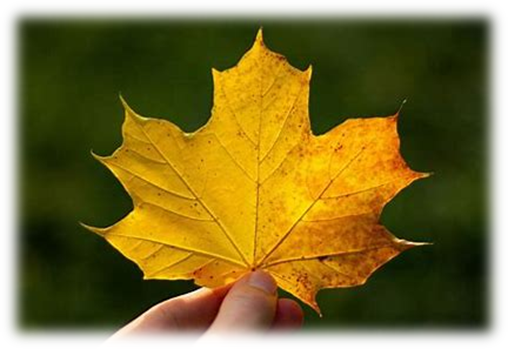 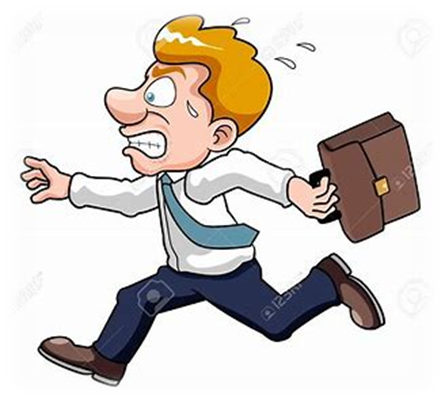 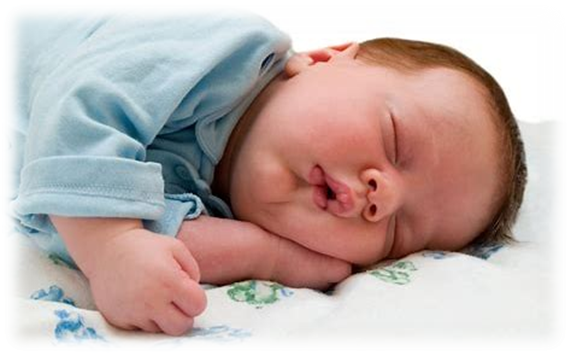 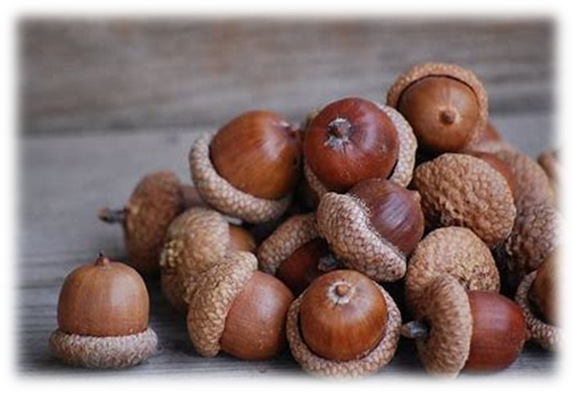 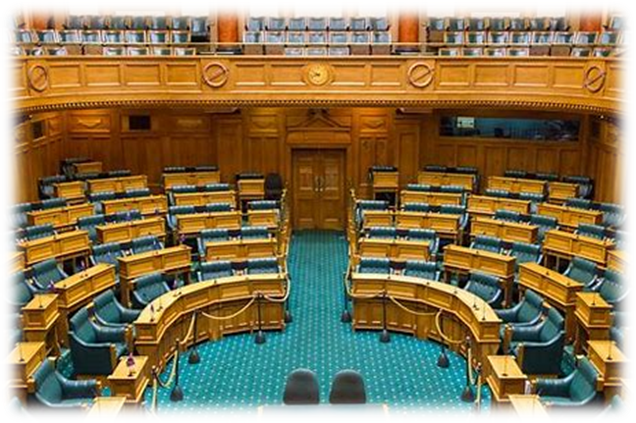 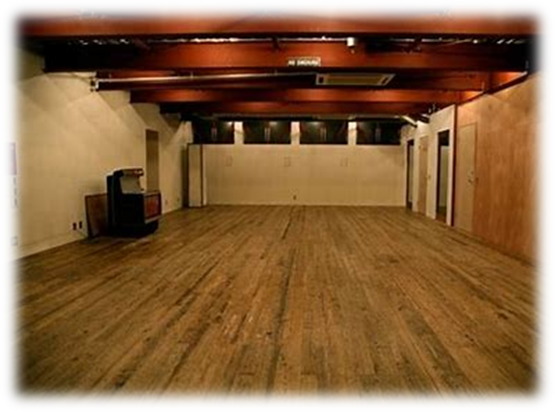 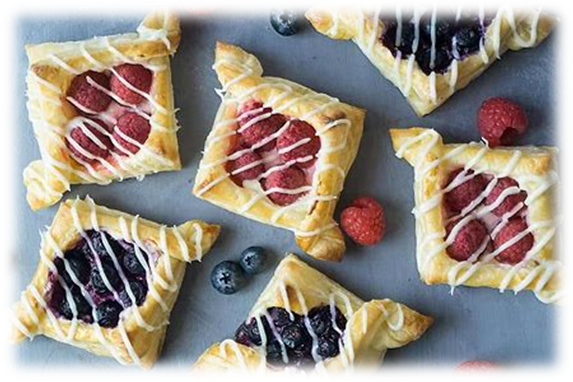 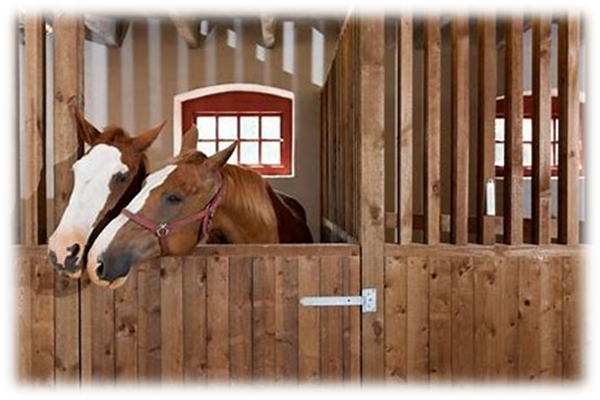 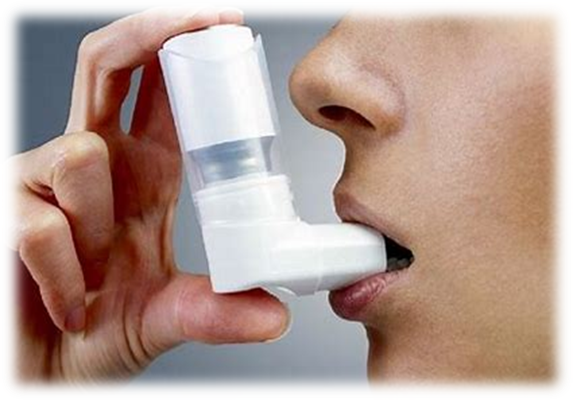 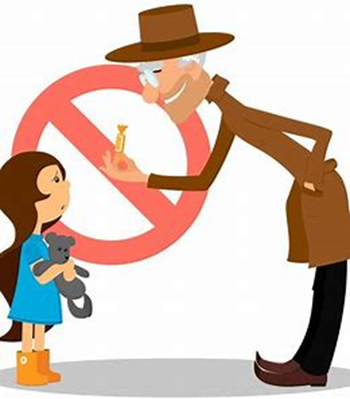 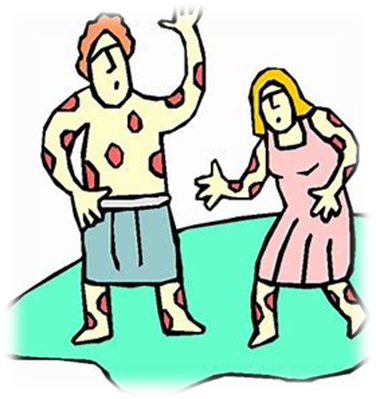 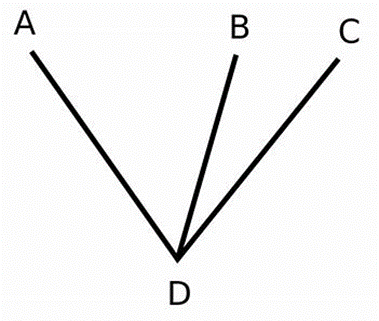 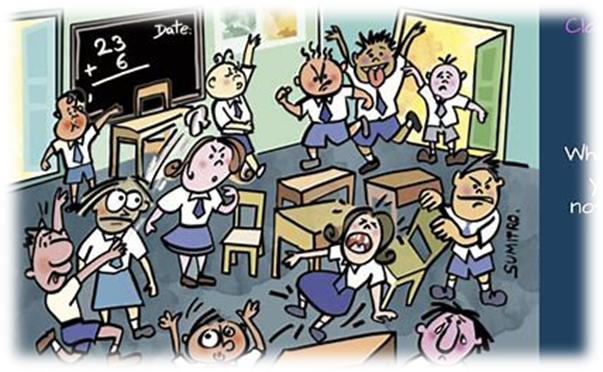 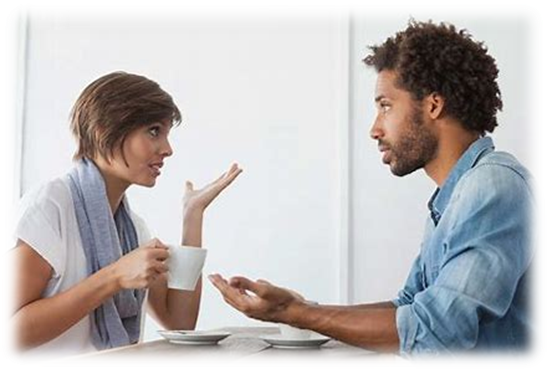 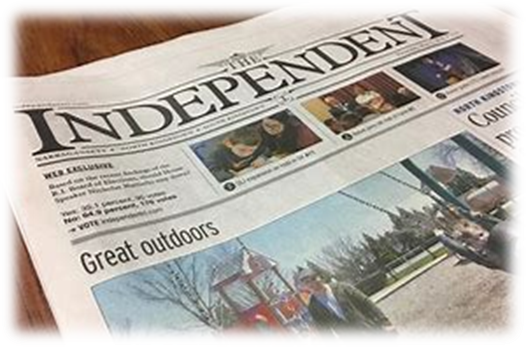 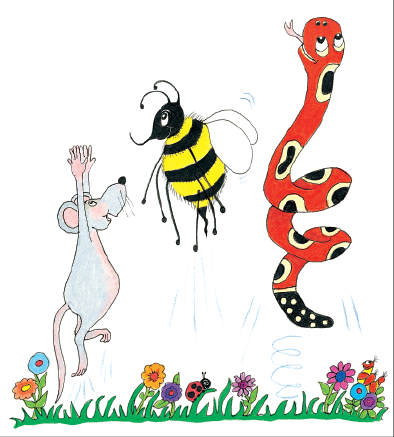 Activity page
Read each word and draw.
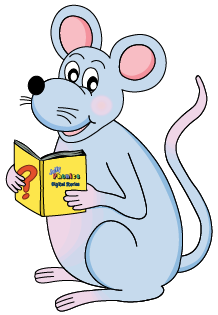 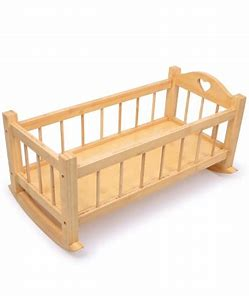 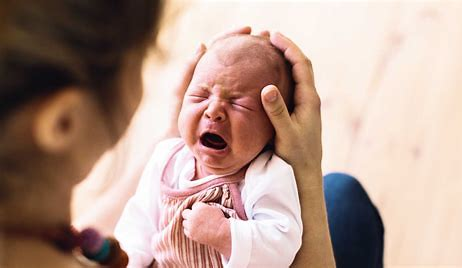 cradle



 lady



  raven
baby



 acorn



  stable
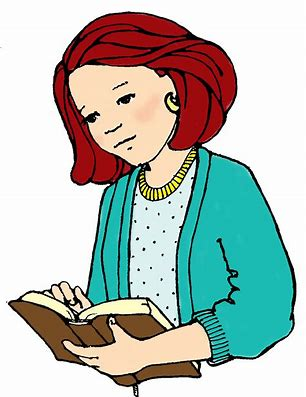 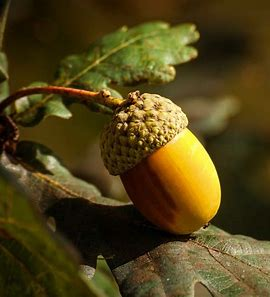 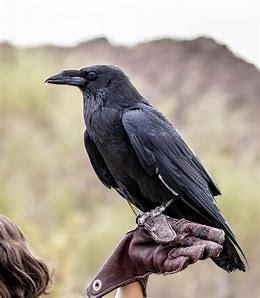 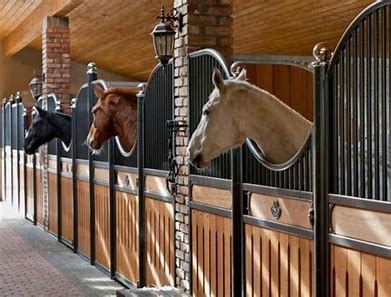 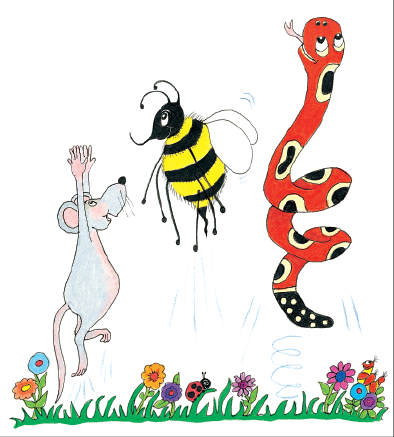 Let’s review
syllables.
basic
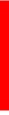 basic

 lazy
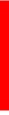 basic

 lazy

 vacant
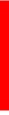 basic

 lazy

 vacant

 newspaper
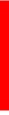 basic

 lazy

 vacant

 newspaper

 conversation
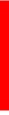 Let’s parse
sentences.
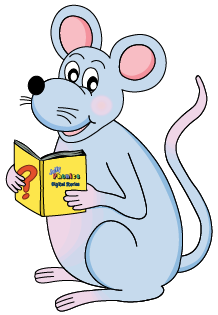 Parse these sentences.


The beautiful lady ate a tasty pastry.

 

The lazy alien is lying in the lunar crater.
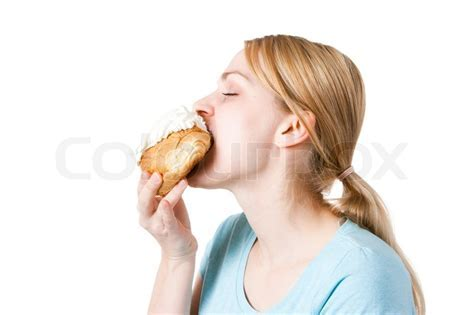 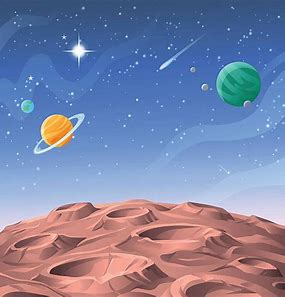 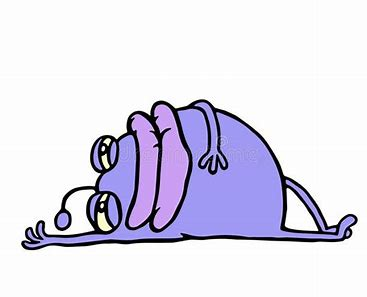 Parse these sentences.


The beautiful lady ate a tasty pastry.

 

The lazy alien is lying in the lunar crater.
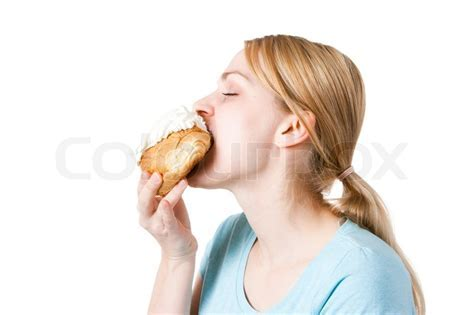 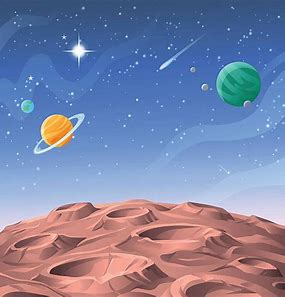 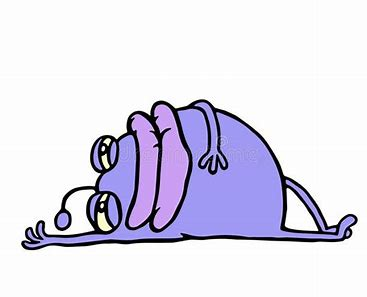 Parse these sentences.


The beautiful lady ate a tasty pastry.

 

The lazy alien is lying in the lunar crater.
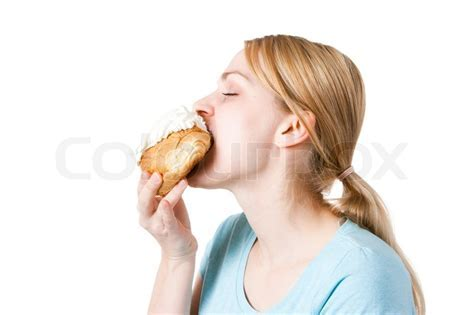 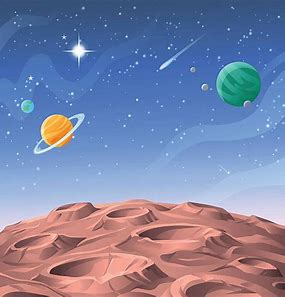 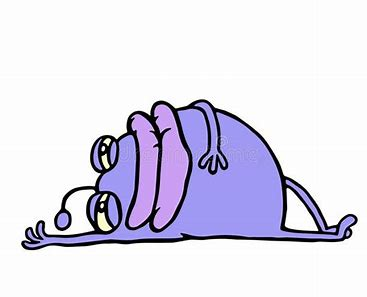 Parse these sentences.


The beautiful lady ate a tasty pastry.

 

The lazy alien is lying in the lunar crater.
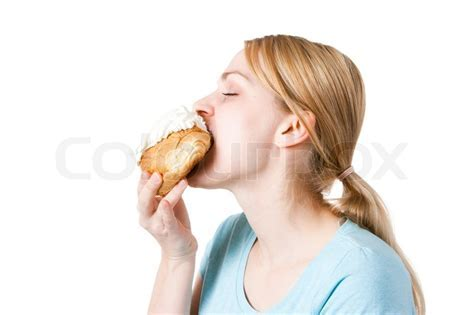 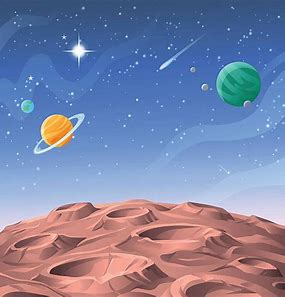 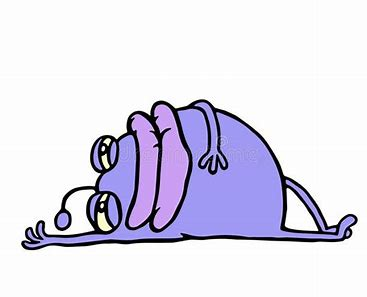 Parse these sentences.


The beautiful lady ate a tasty pastry.

 

The lazy alien is lying in the lunar crater.
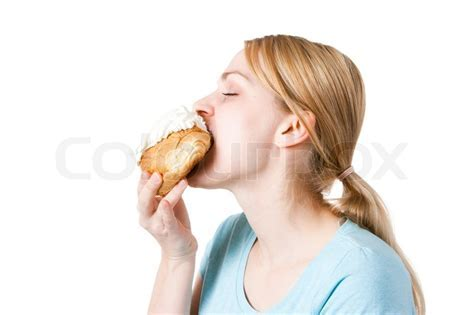 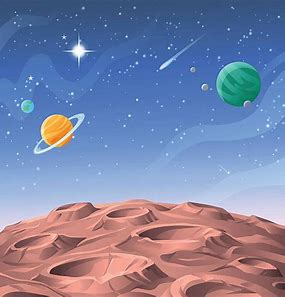 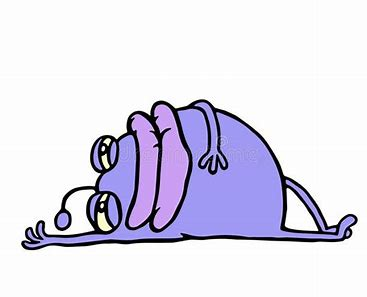 Parse these sentences.


The beautiful lady ate a tasty pastry.

 

The lazy alien is lying in the lunar crater.
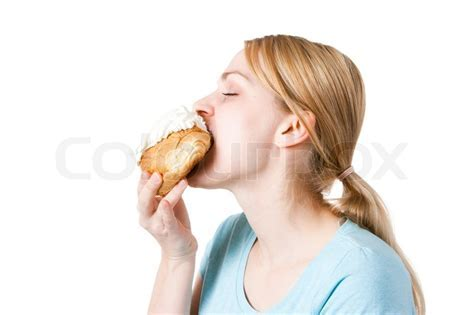 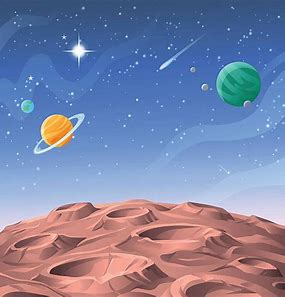 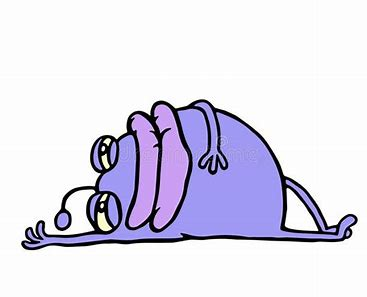 Parse these sentences.


The beautiful lady ate a tasty pastry.

 

The lazy alien is lying in the lunar crater.
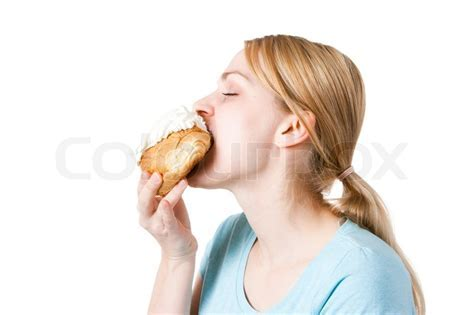 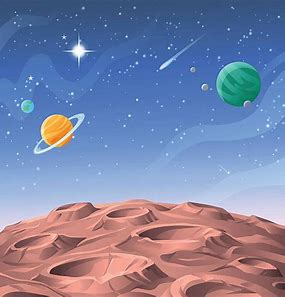 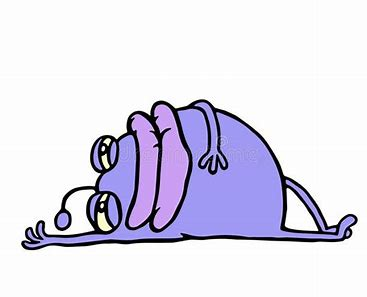 Parse these sentences.


The beautiful lady ate a tasty pastry.

 

The lazy alien is lying in the lunar crater.
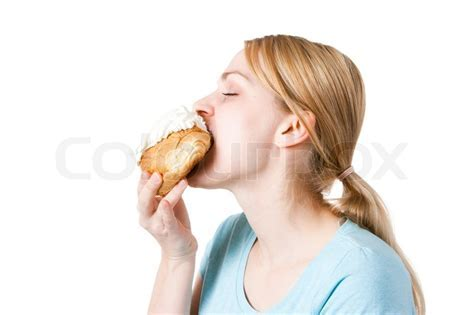 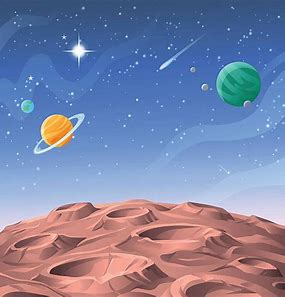 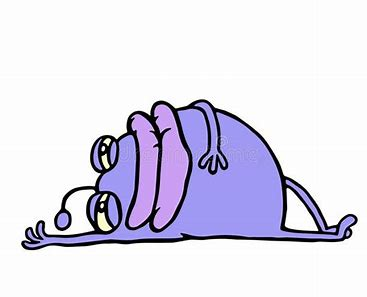 Parse these sentences.


The beautiful lady ate a tasty pastry.

 

The lazy alien is lying in the lunar crater.
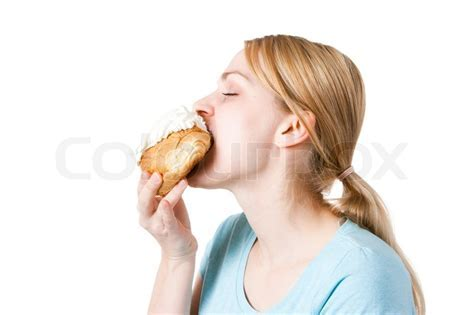 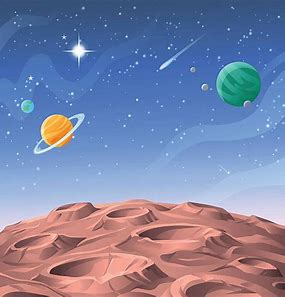 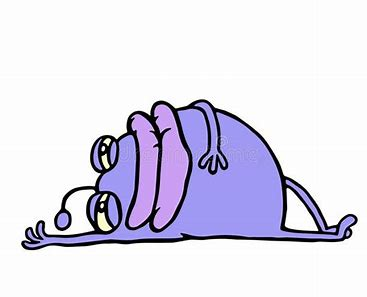 Parse these sentences.


The beautiful lady ate a tasty pastry.

 

The lazy alien is lying in the lunar crater.
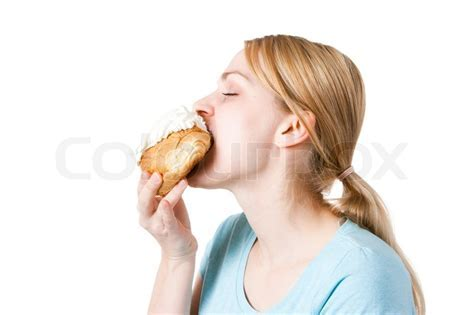 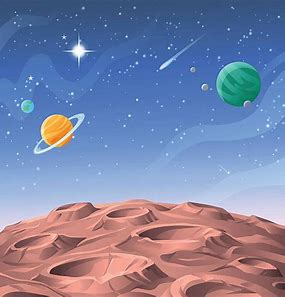 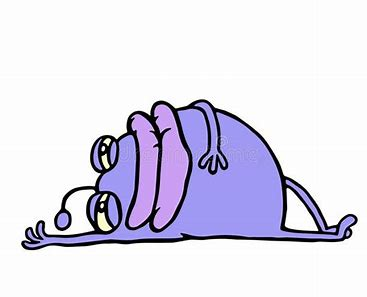 Parse these sentences.


The beautiful lady ate a tasty pastry.

 

The lazy alien is lying in the lunar crater.
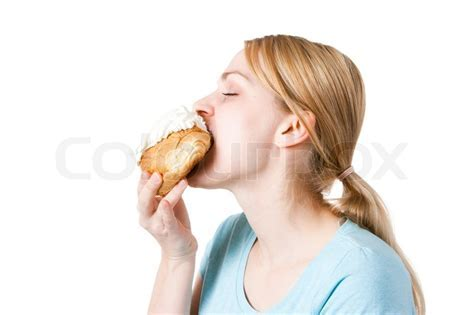 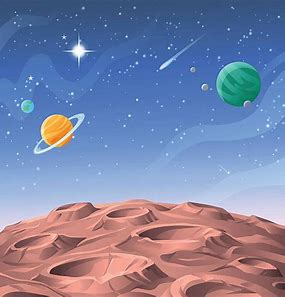 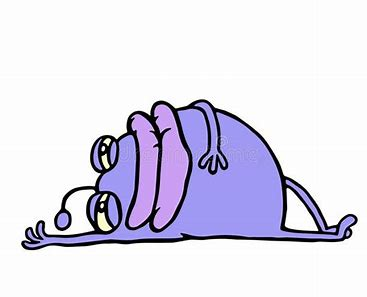 Parse these sentences.


The beautiful lady ate a tasty pastry.

 

The lazy alien is lying in the lunar crater.
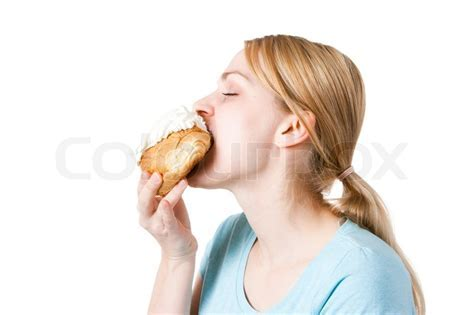 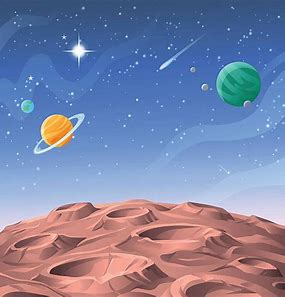 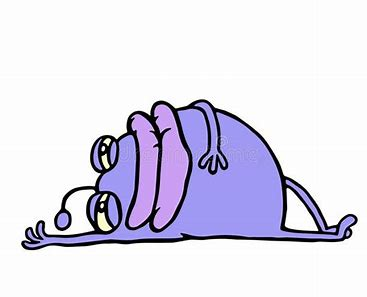 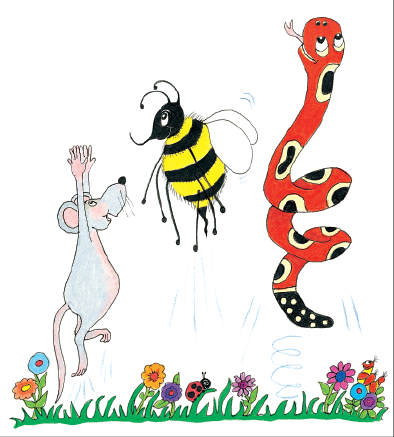 Dictation
Dictation
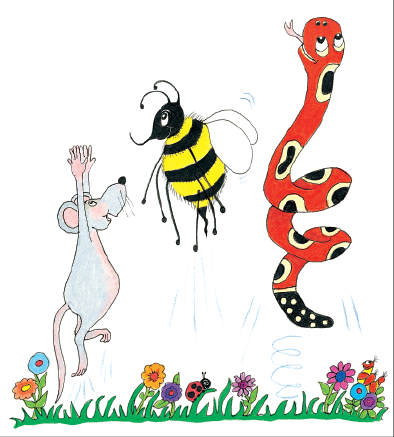 1.           


2.                                                                                                                                         


3.
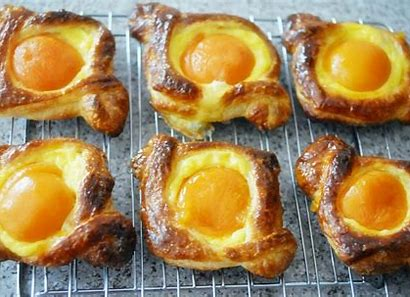 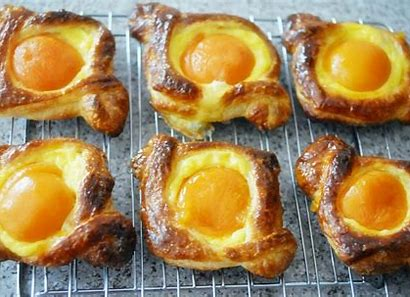 We had an apricot pastry for dessert.
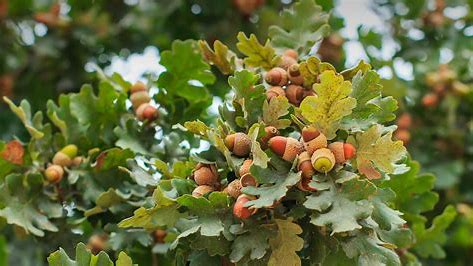 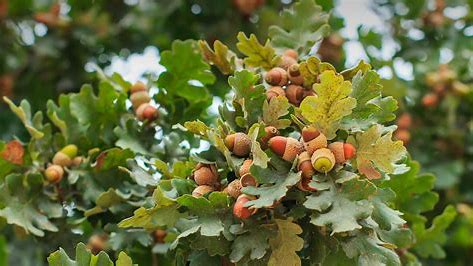 Is the oak tree full of acorns?
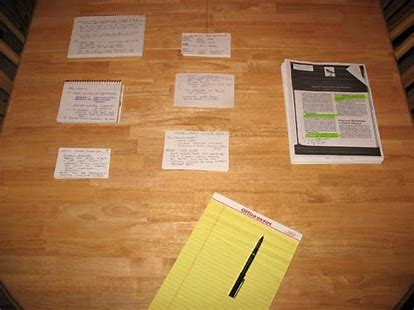 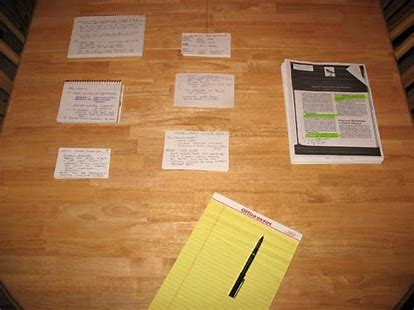 “Put the paper on the table,” said Dad.
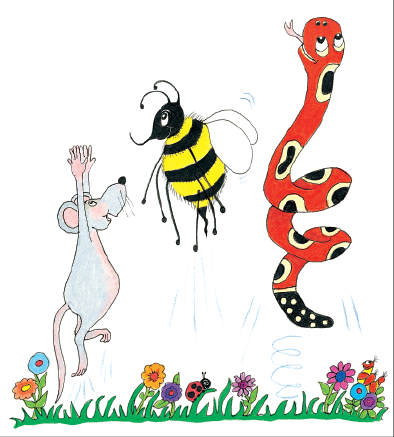 Homework